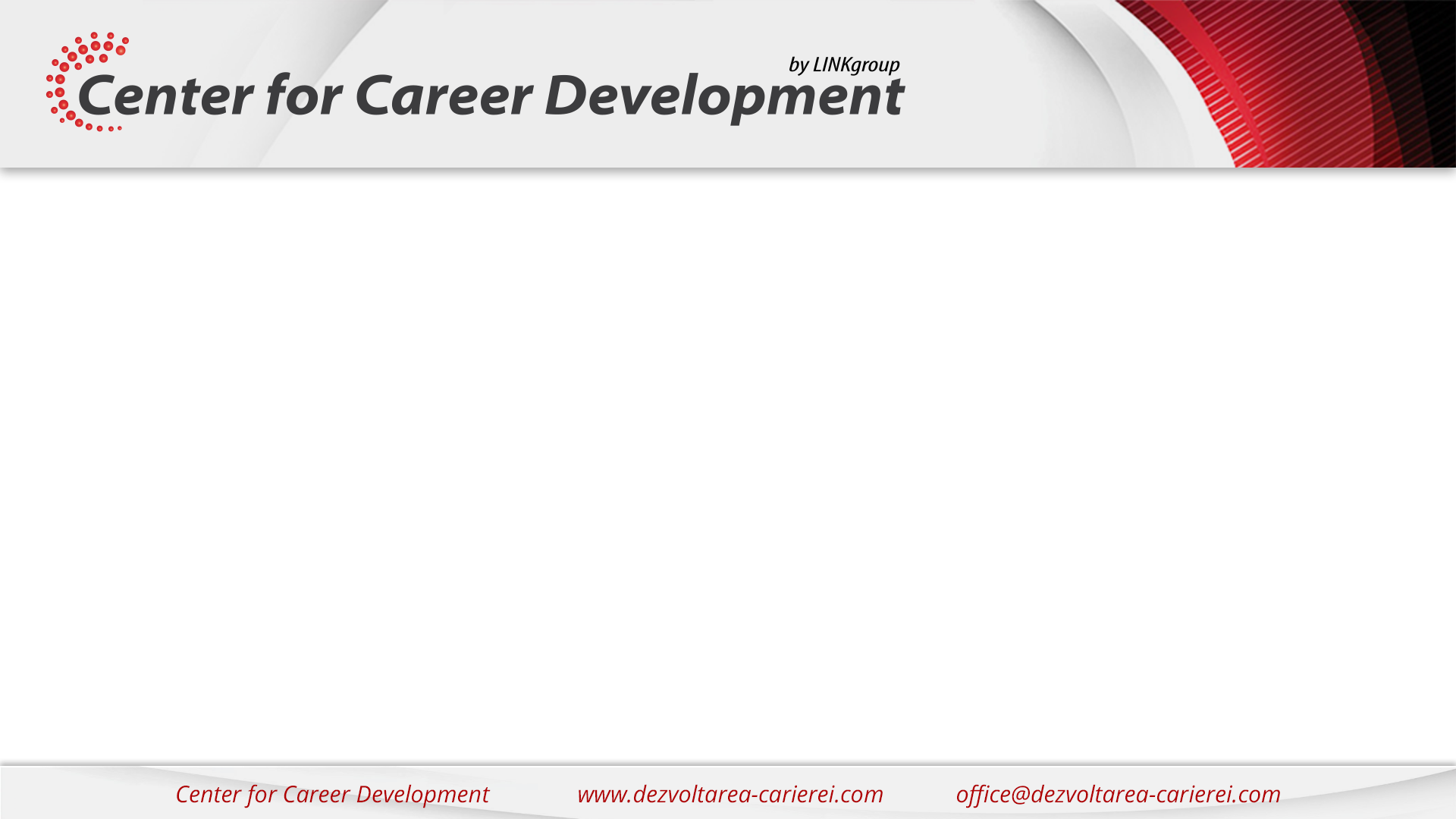 Storytelling în Recrutare
                         Daria Simion
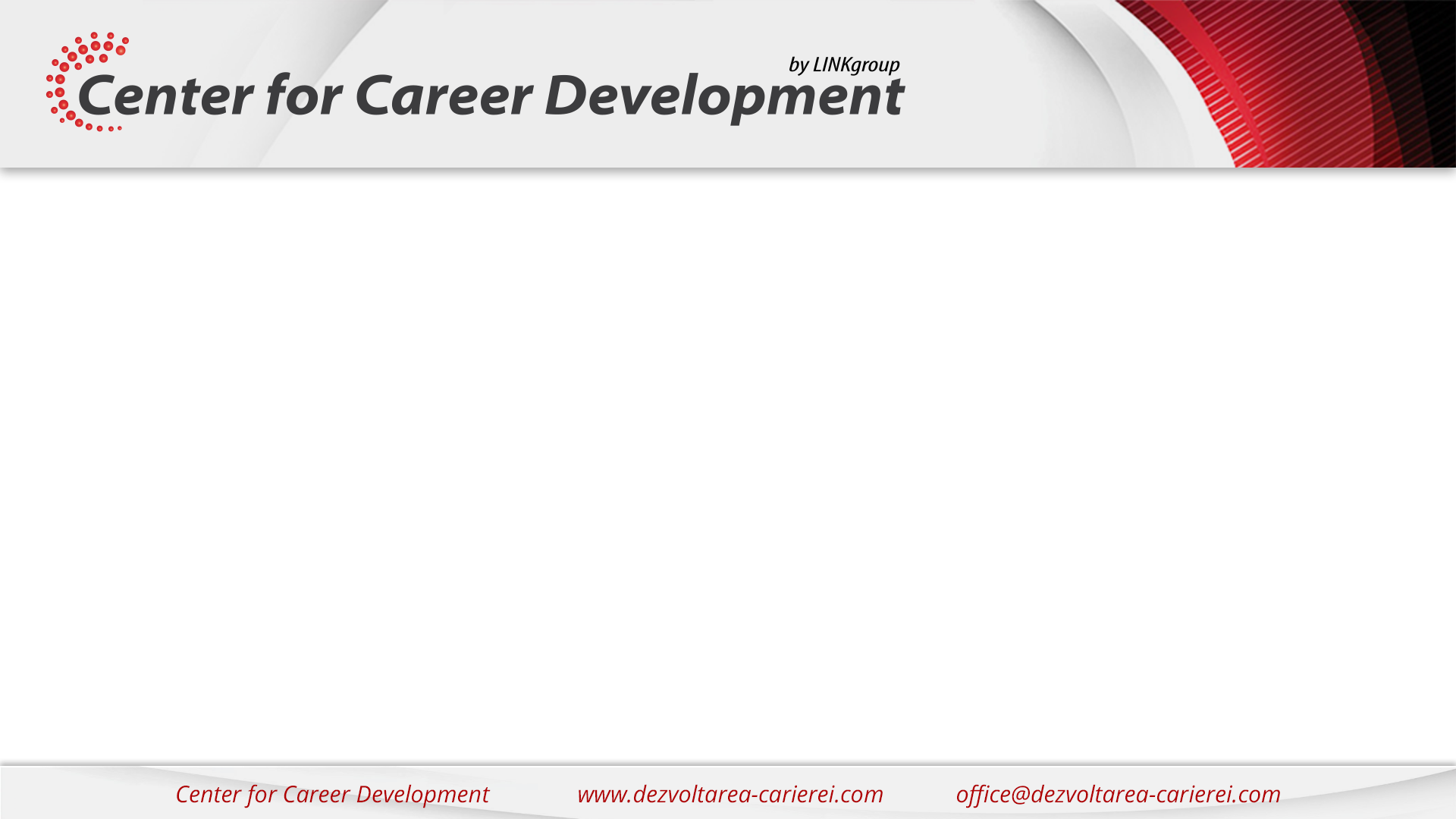 Ce înseamnă Storytelling?

Termenul de Storytelling este alcătuit din două cuvinte în limba engleză: story și telling (to tell). Termenul poate fi tradus în limba română prin expresii ca: a spune o poveste, comunicare narativă sau chiar comunicare creativă.

Storytelling-ul este o tehnică de comunicare care constă în a spune o poveste care să atragă atenția unui public specific, cu scopul de a transmite acelui public un mesaj capabil să stimuleze o dorință specifică în cititori sau spectatori, convingându-i să îndeplinească o acțiune precisă. Este vorba despre a convinge spunând o poveste.
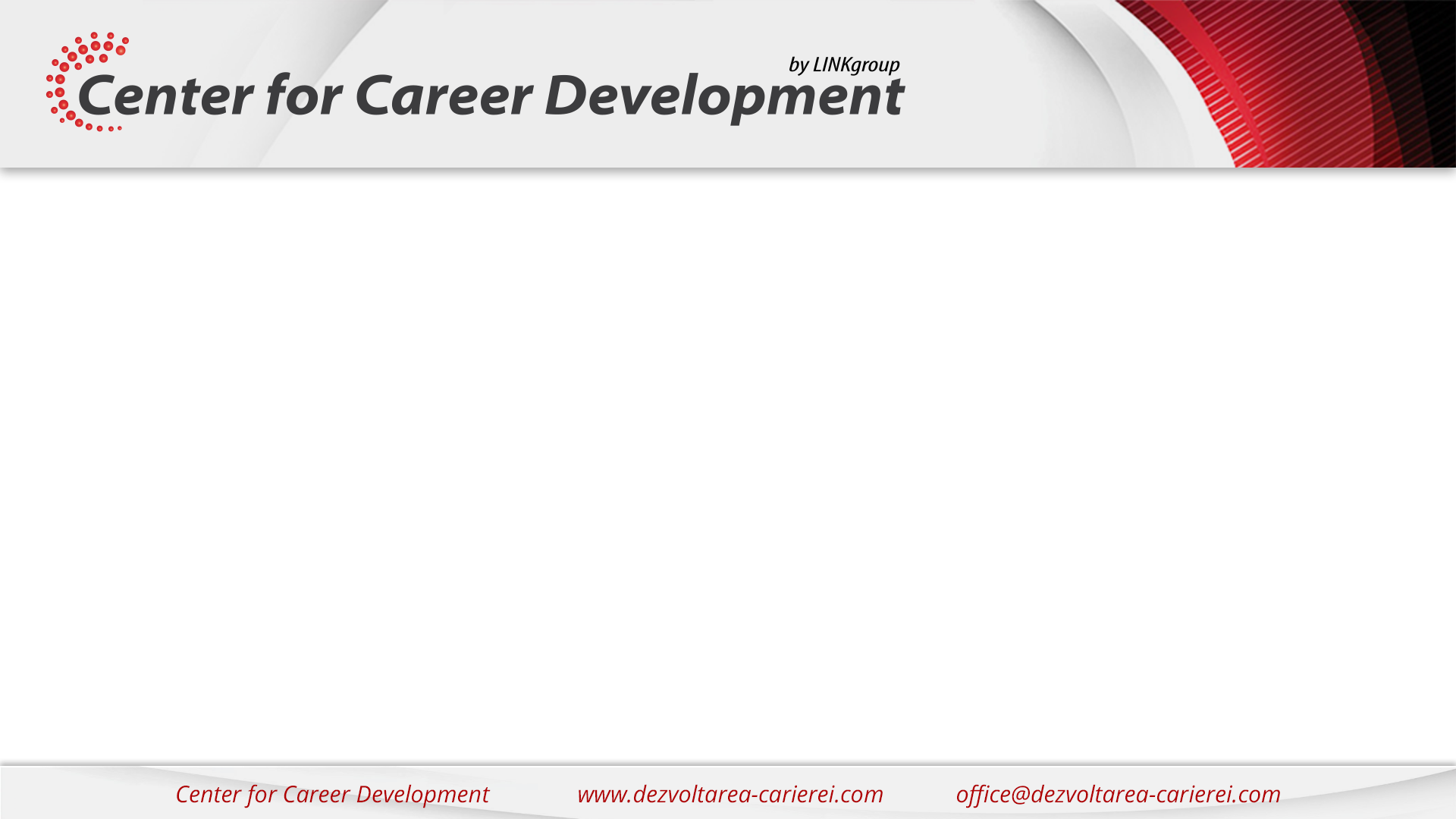 Storytelling – cum se construiește?
Actul 1 Normalitatea
Actul 3 
Deznodământ
Actul 2 Normalul intrerupt de eveniment
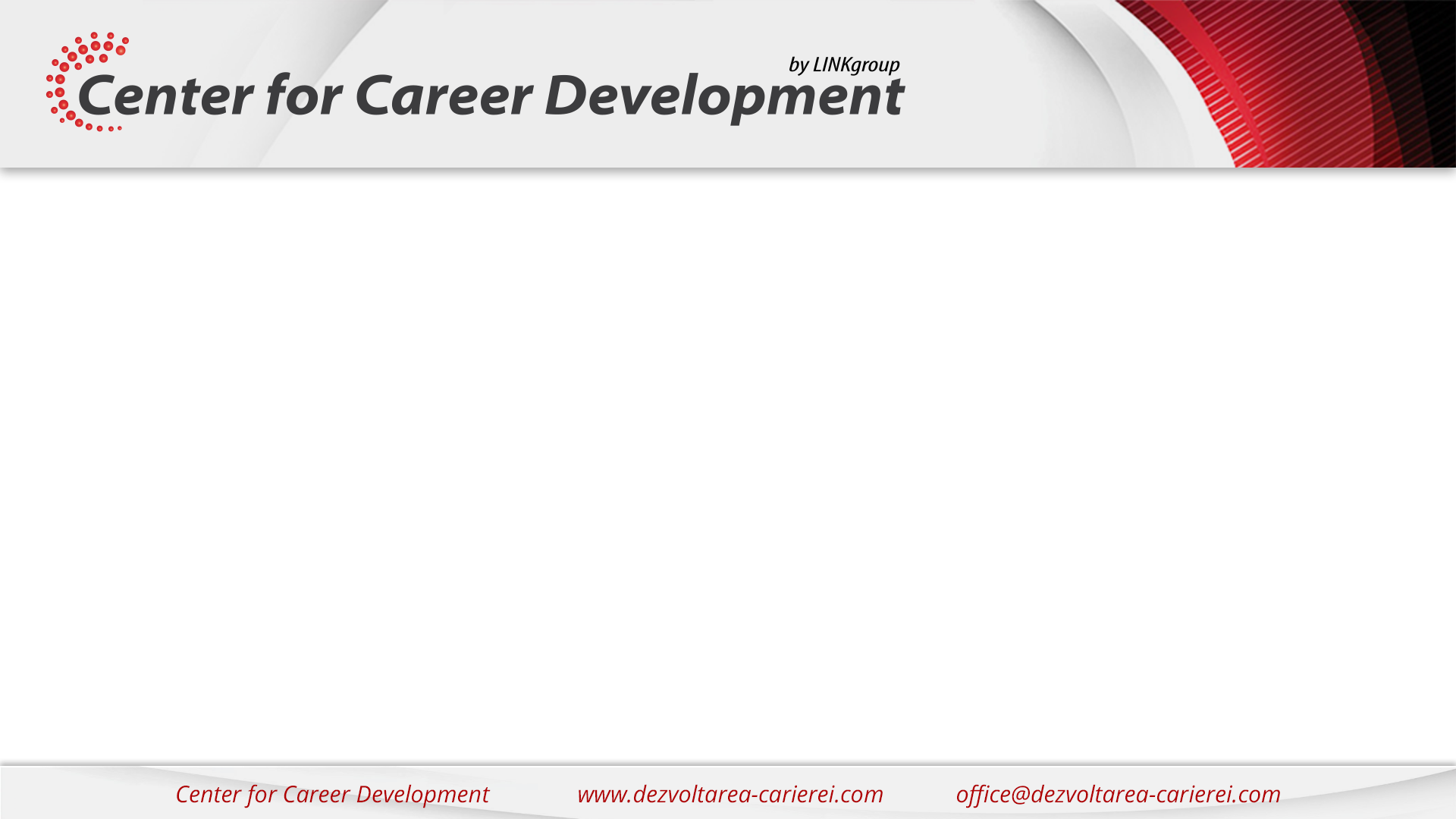 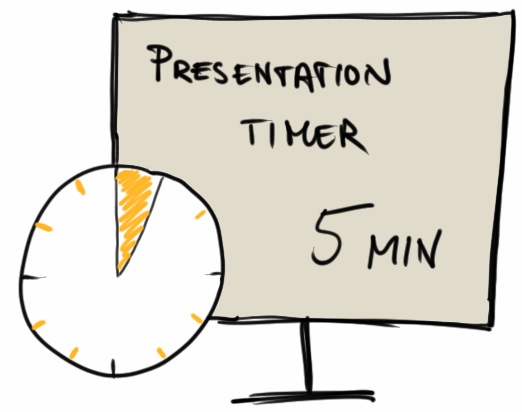 Povestea ta
- Rolul tau -
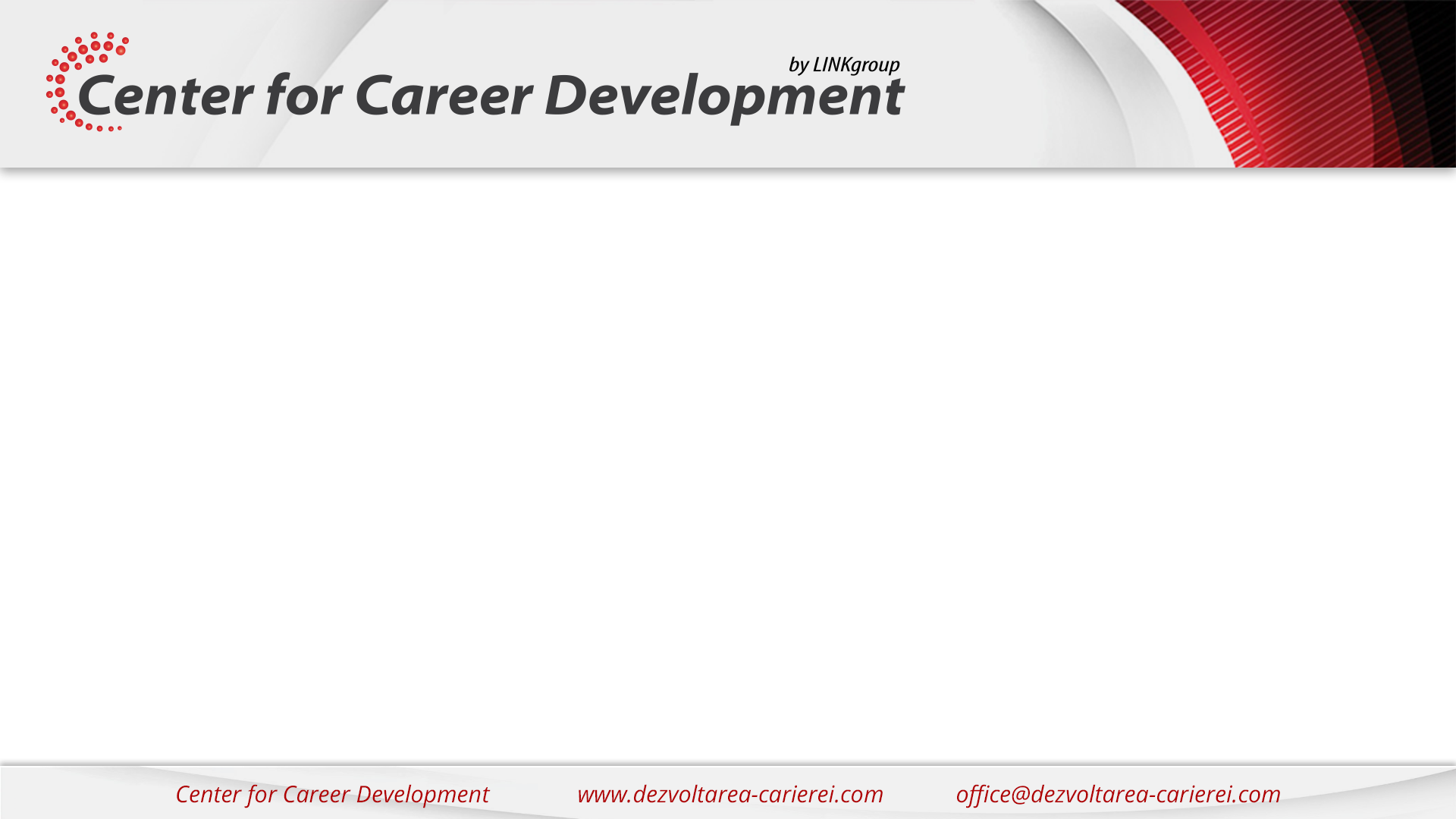 Storytelling în recrutare – puncte principale
Employer Branding
Anunț de recrutare
Mesaj candidat
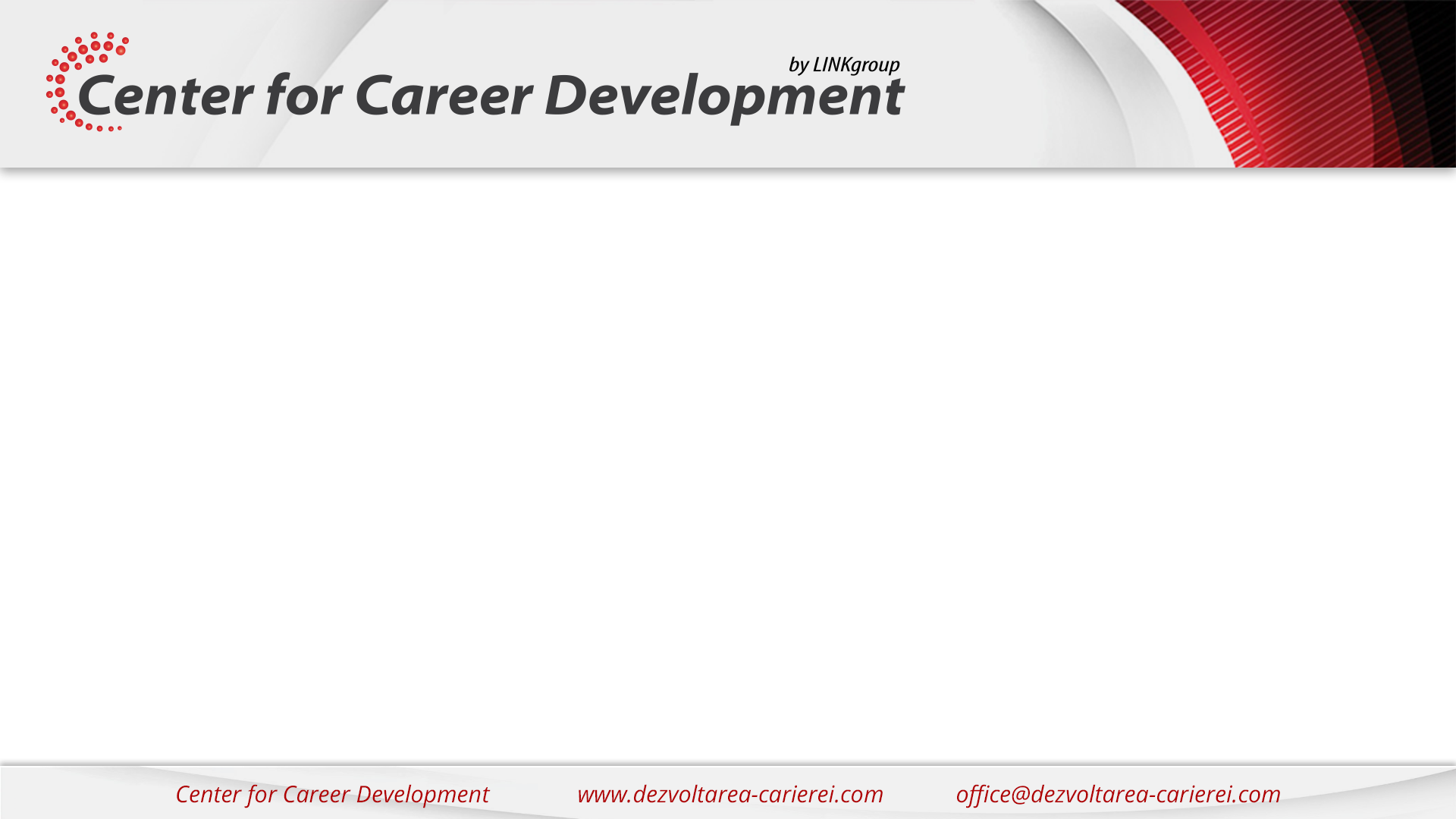 Exemplu campanie Employer Branding
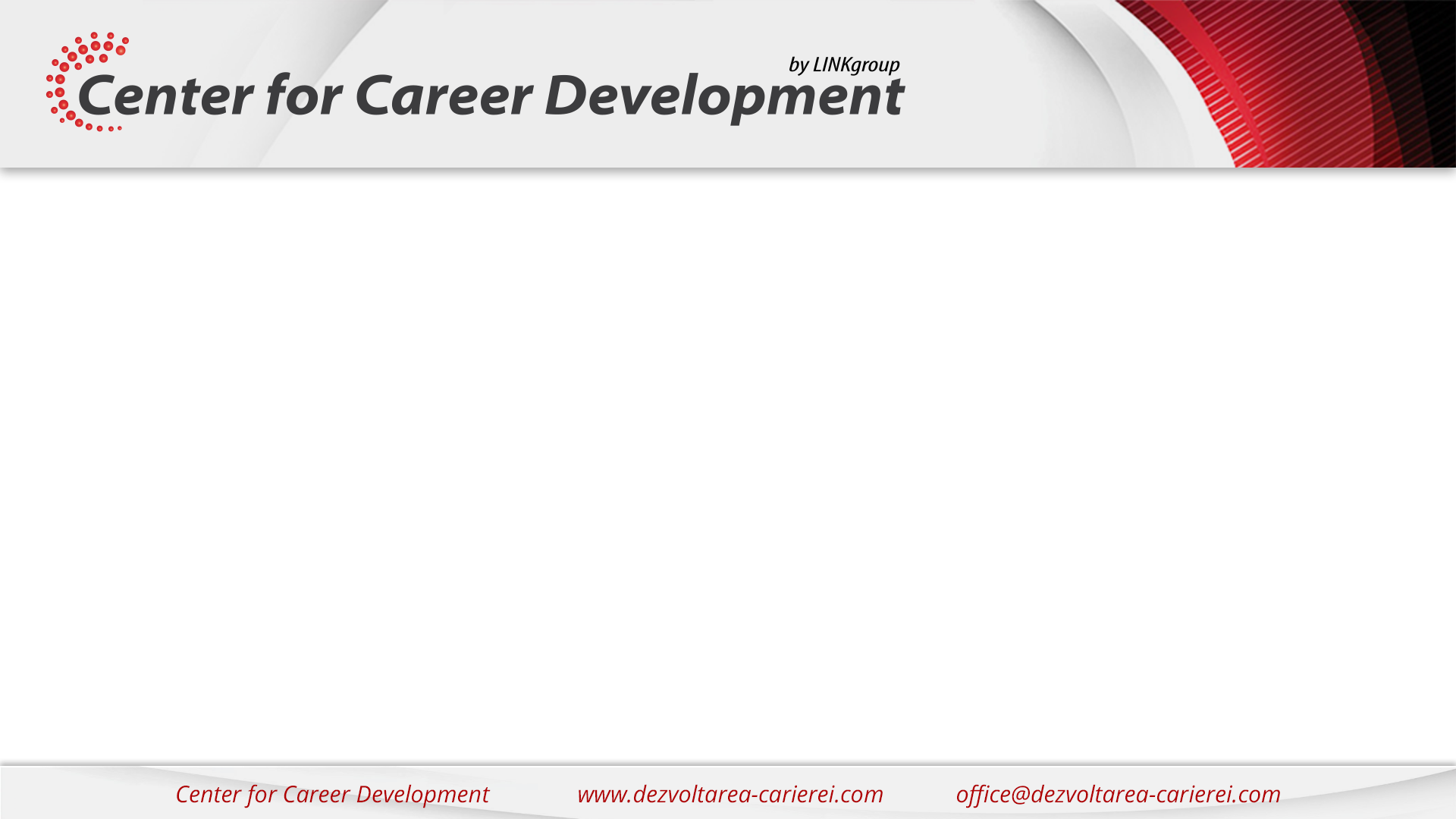 Employer Branding în recrutare – cum îl folosim?
Poveste proiecte, angajați
Website
Texte
Imagini
Povestea companiei
Prezență Social media
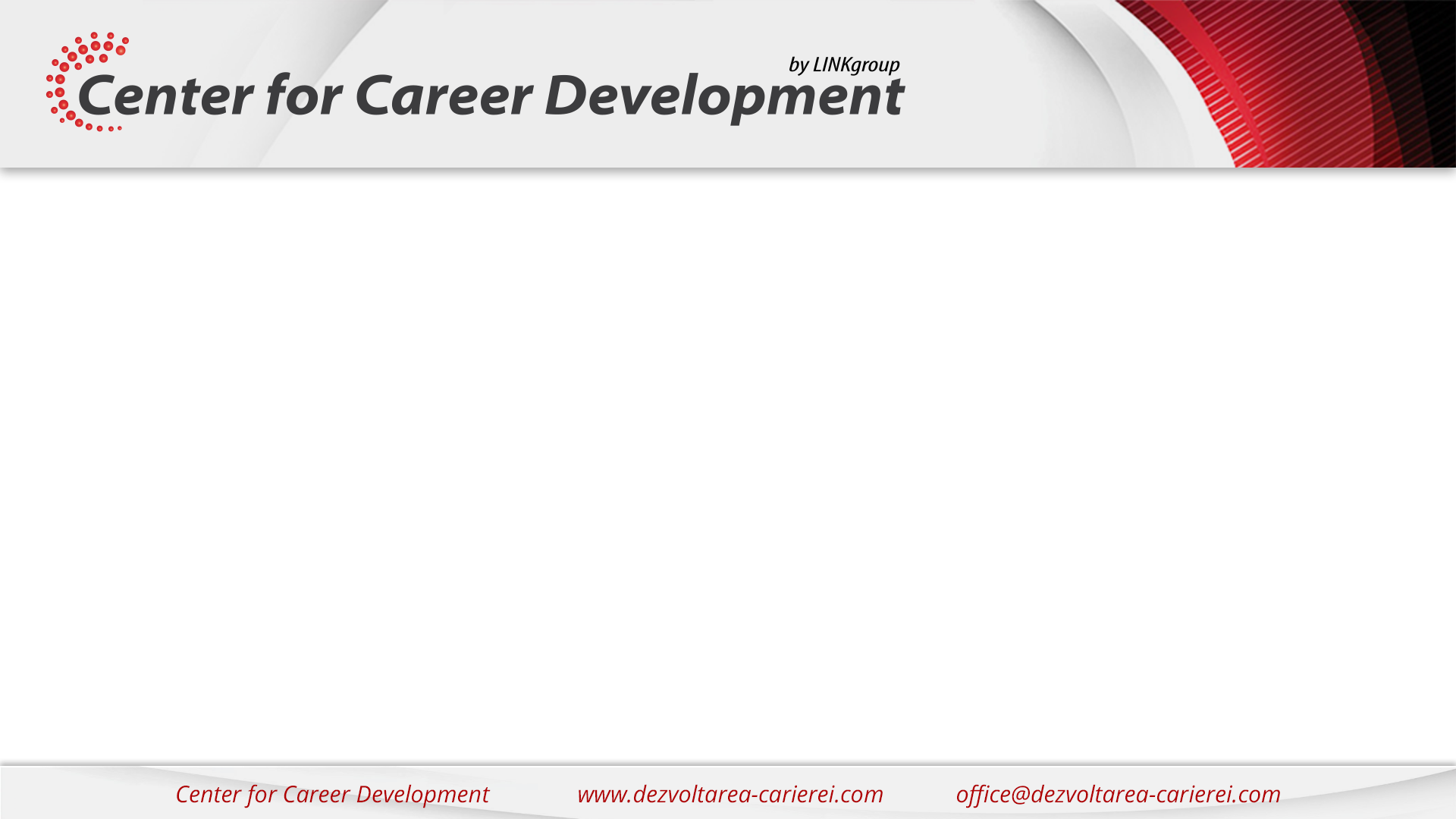 Anunț de recrutare
Introducere atractiva
Punctele principale
Informatie concreta
Transparenta
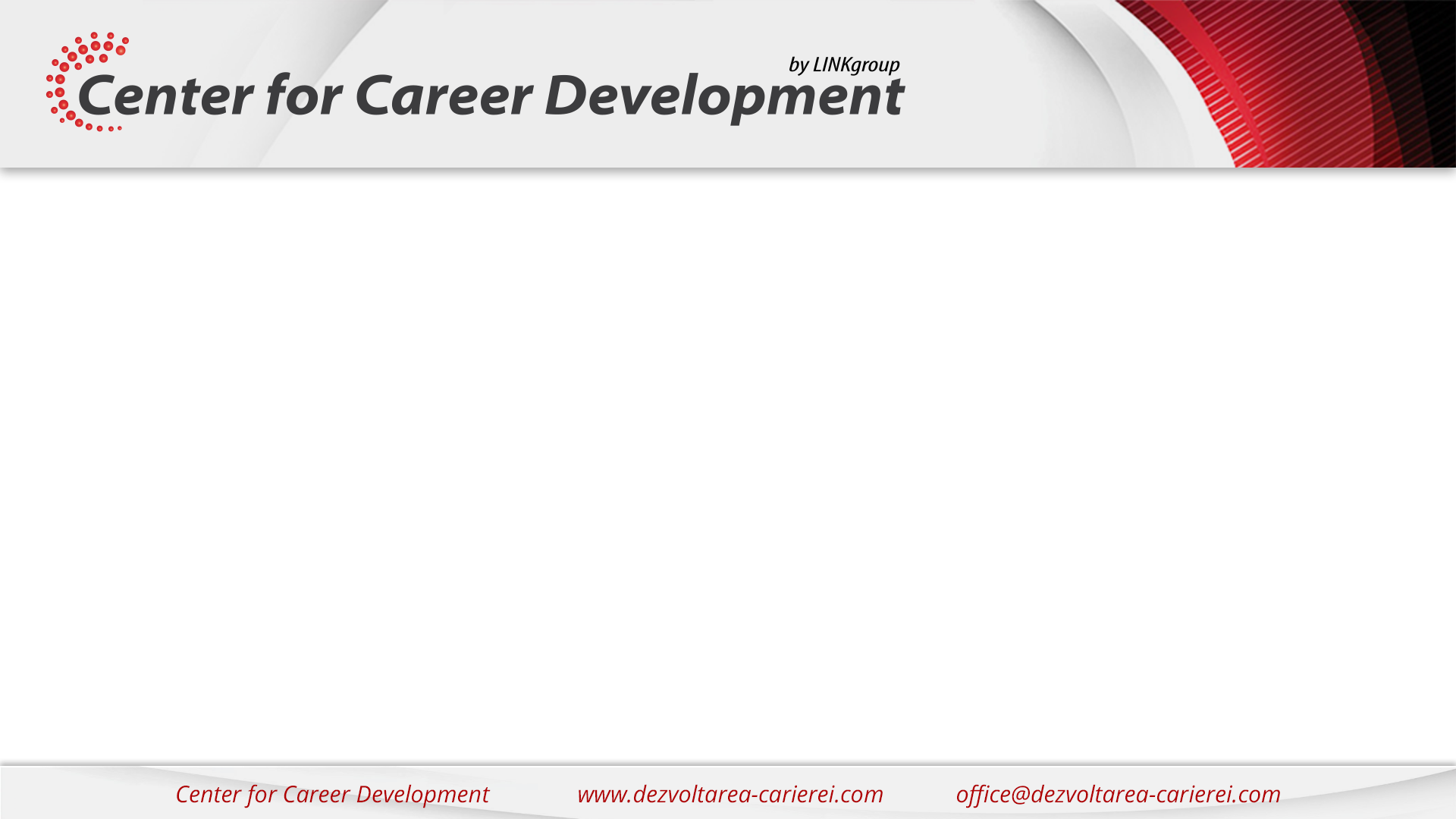 Povestea Recruiterului
Povestea echipei
Număr de oameni
Manager direct
Dinamica echipei
Povestea companiei
Specific
Cultura organizațională
Echipe
Povestea rolului
Responsabilități
Beneficii
Career Growth
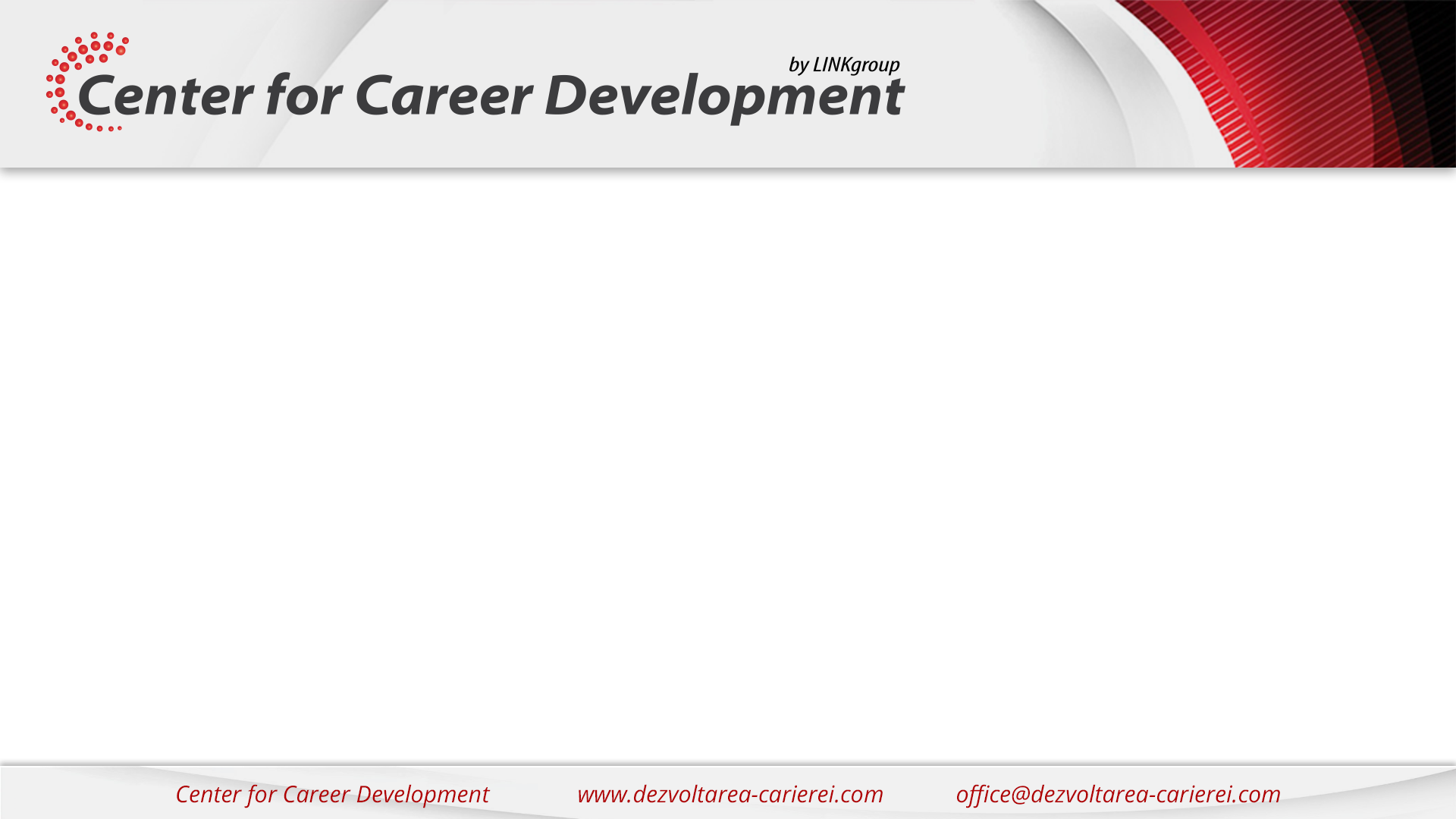 Să facem o poveste!

Care este main Selling Point?
Postare Social Media
Roleplay – cum structurezi informatia telefonic?
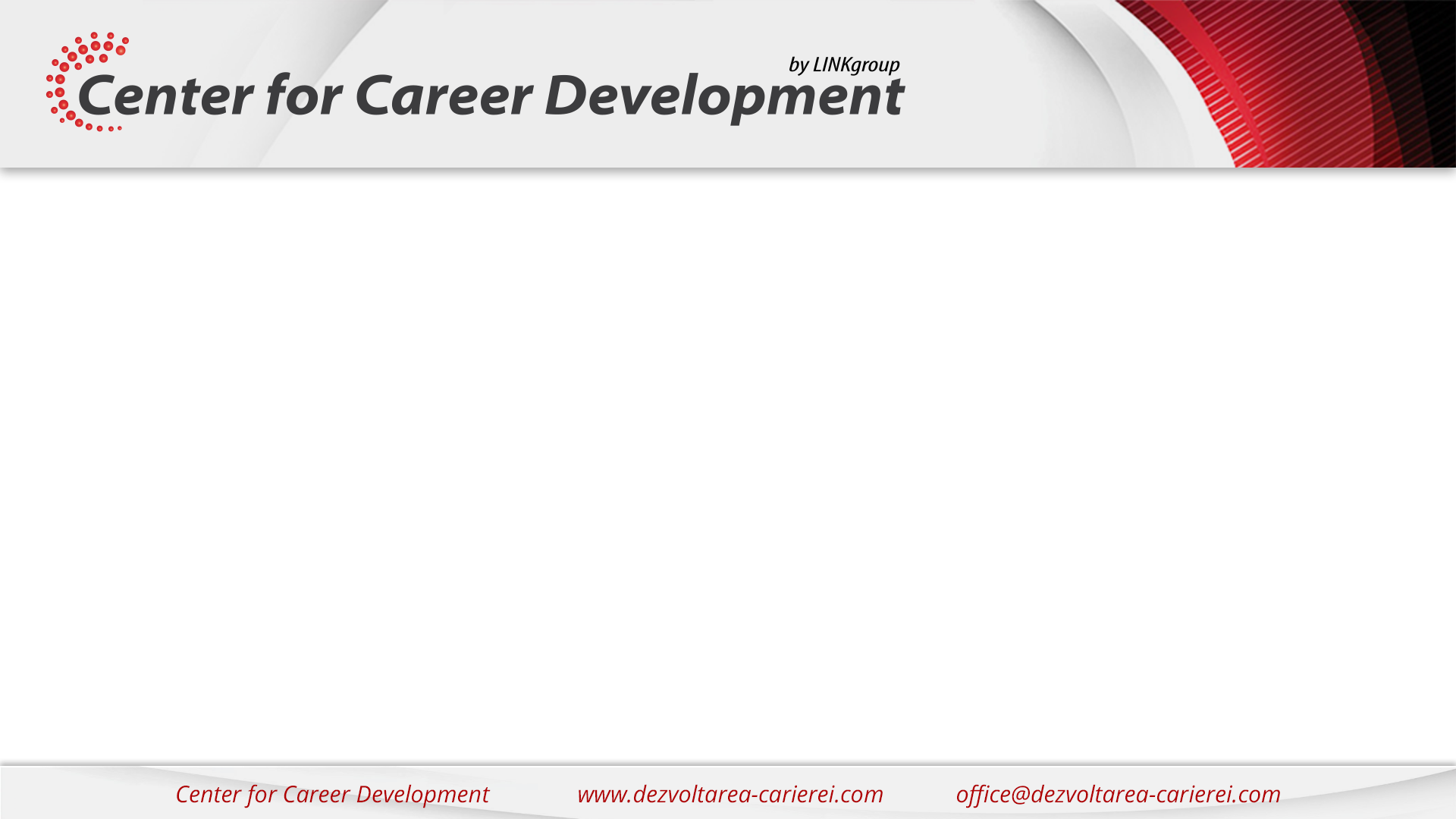 Cum adaugi valoare poveștii?
Împrietenește-te cu departamentul de comunicare / grafică!
Convinge echipa pentru care recrutezi să dea share la postări!
Personalizează mesajul postat – folosește-te de povestea companiei, de povestea colegilor, chiar de povestea ta!
Cunoaște proiectul pentru care recrutezi – care e Main Sellingpoint-ul lui? – discută cu echipele cu care lucrezi, cu managerii, lor ce li se pare cel mai atractiv la munca lor? Ce învață de pe urma lui, ce îi ține interesați?
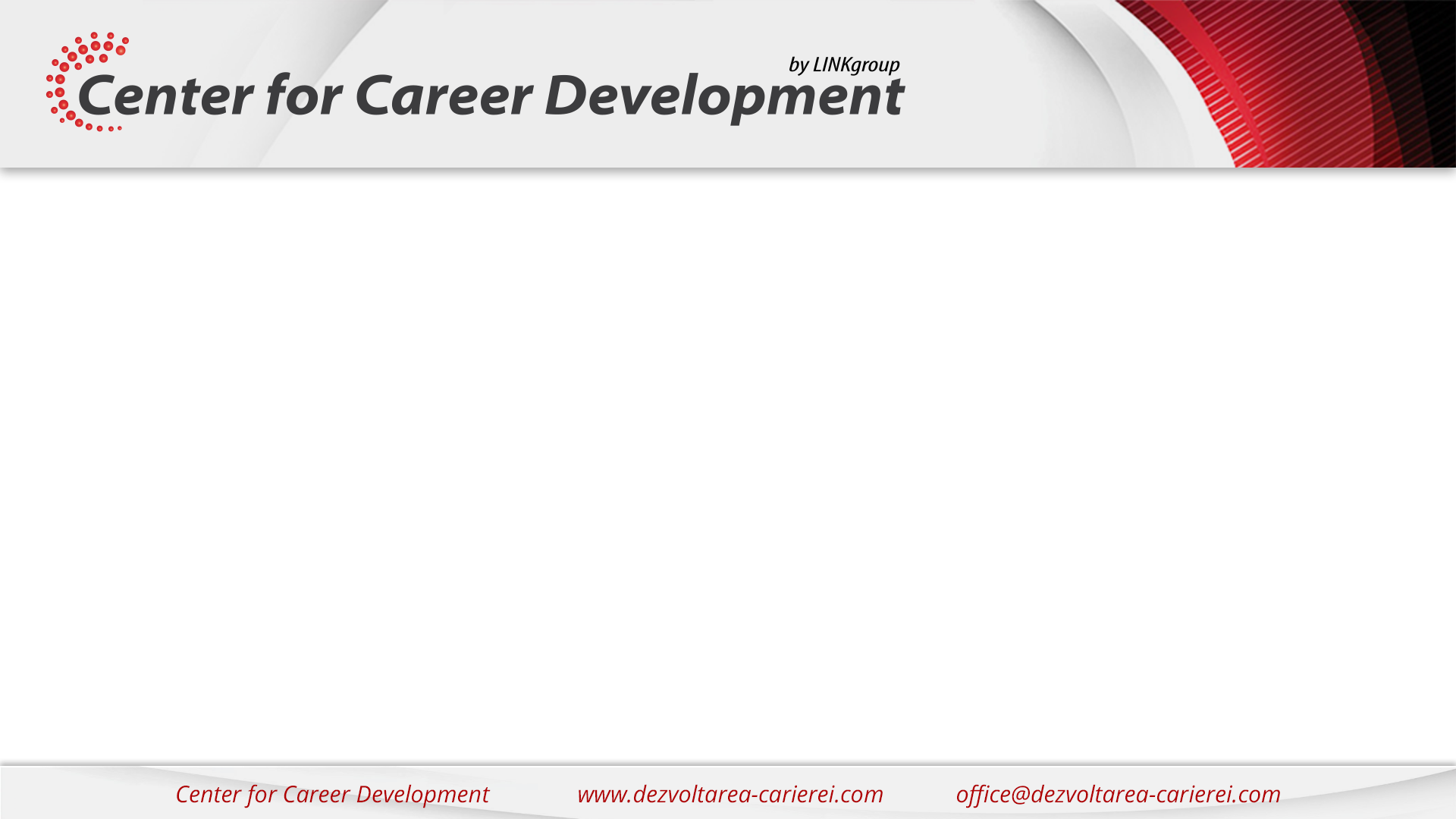 Elementele unei povești reușite
Deschidere
Informație
Apartenență